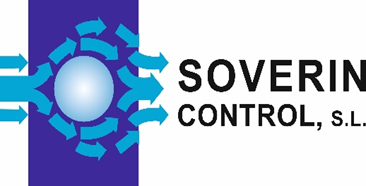 Luz Giratoria Espejo RFT/B15D
1                                      2
3
6
1
RFT/DC/12
RFT/DC/24 
n/a       RFT/AC/24
RFT/AC/115
RFT/AC/230
4
2  RFT/DC/12/B15D                               -ve                                         +ve
RFT/DC/24/B15D                               -ve                                         +ve 
RFT/AC/24/B15D                                N                E                P 
RFT/AC/115/B15D                              N                E                P 
RFT/AC/230/B15D                              N                E                P
(0V)
(24Vdc)
(0V)
(24Vdc)
(24Vac)
(115Vac)
(230Vac)
5
MB14
MB7
MB15
G5
SOVERIN CONTROL, S.L. Alameda Urquijo, 80 oficinas - 48013 – BILBAO (Vizcaya)
Tfno: +34 94 454 33 33 Fax: +34 94 454 50 77 E-mail: info@soverincontrol.com Pag web: www.soverincontrol.com